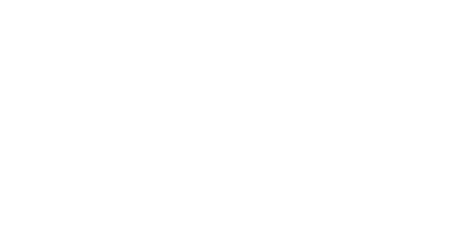 Valery
Cumple 7 Años
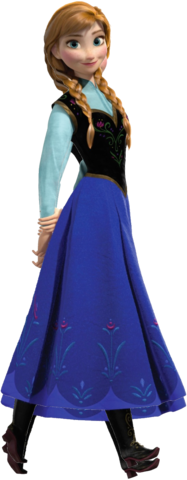 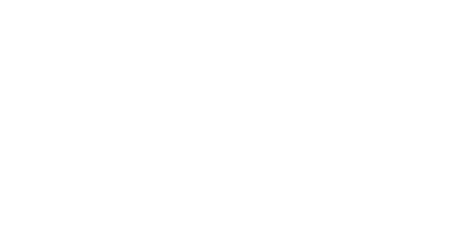 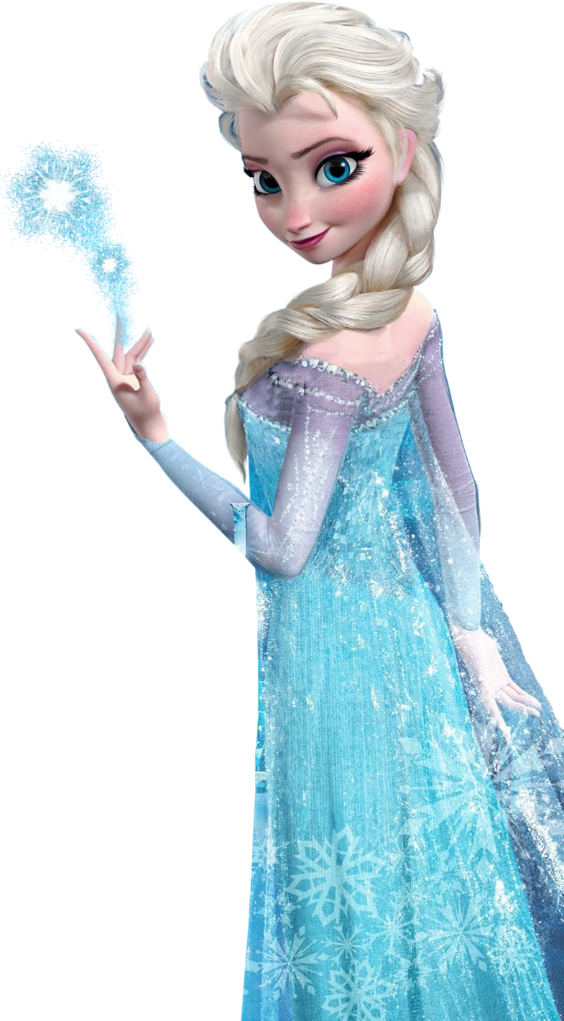 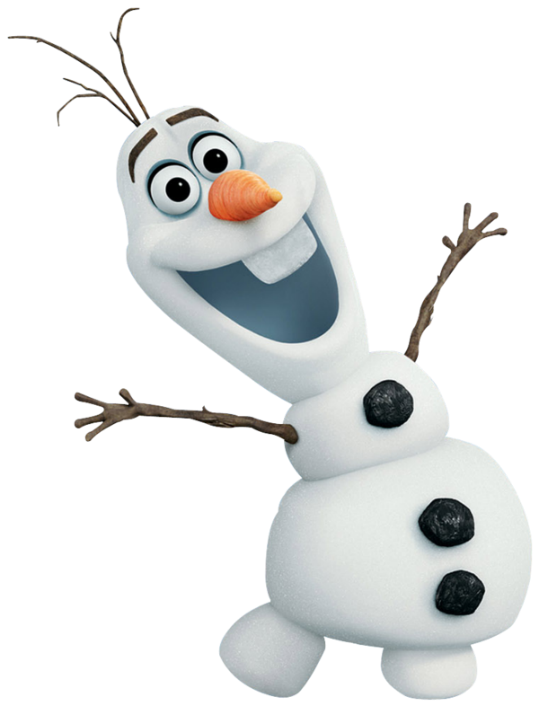 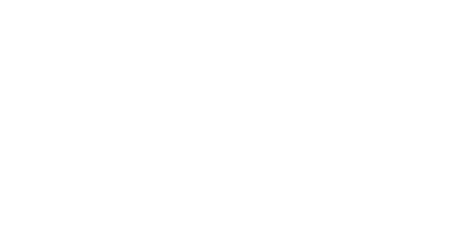 Te invito a mi Cumpleaños..!!!
Sábado 24 de Noviembre
A las 6:00 pm.
En Av. Leguia 918
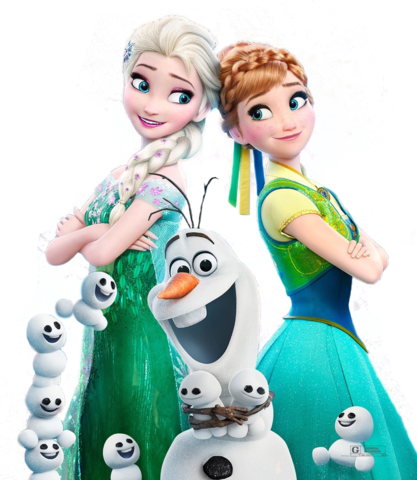 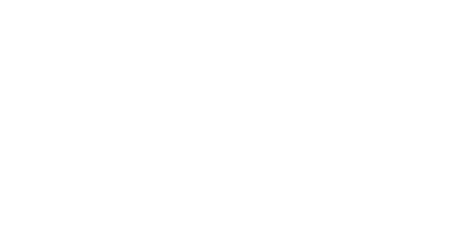 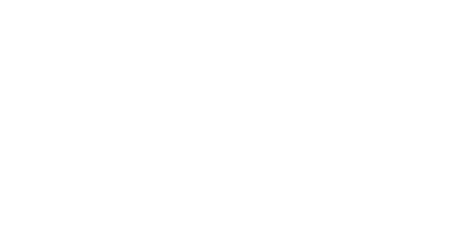 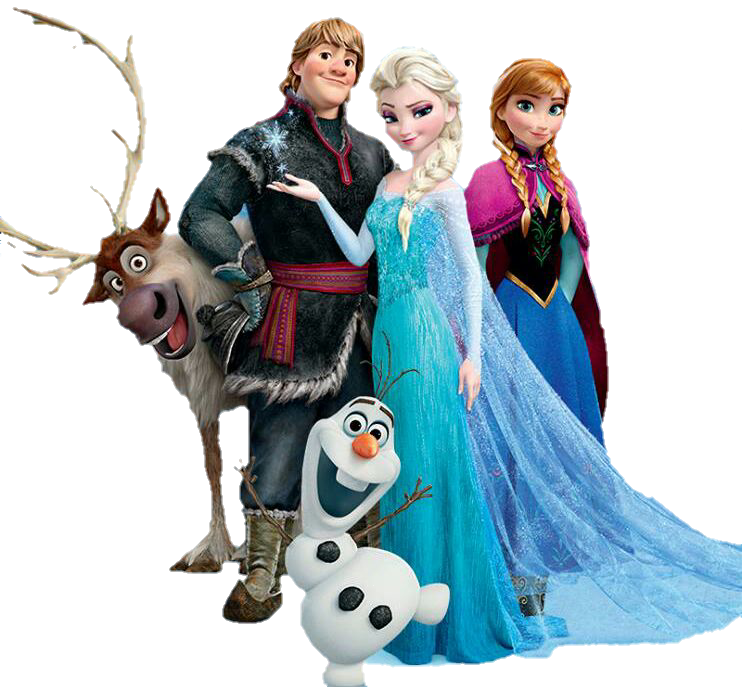 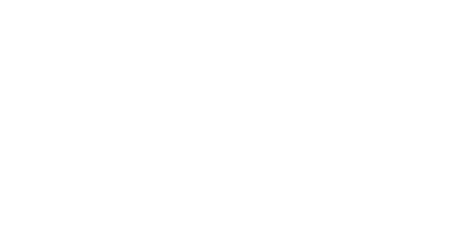 NO FALTES….!!